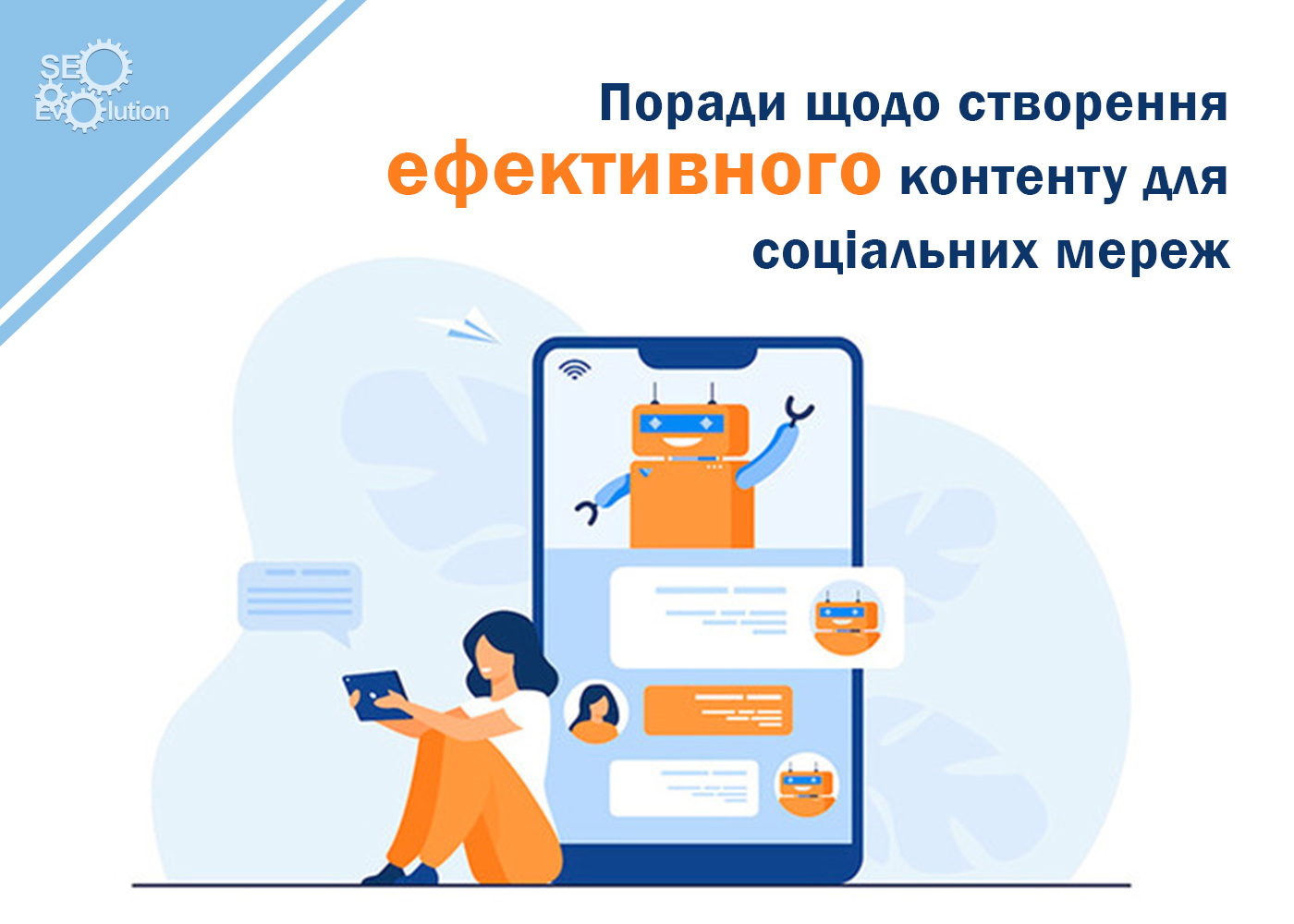 Візуальне наповнення соціальних медіа
Різновиди соціальних медіа
Візуальний контент та його складові
Фільтри-маски як інструмент маркетингу
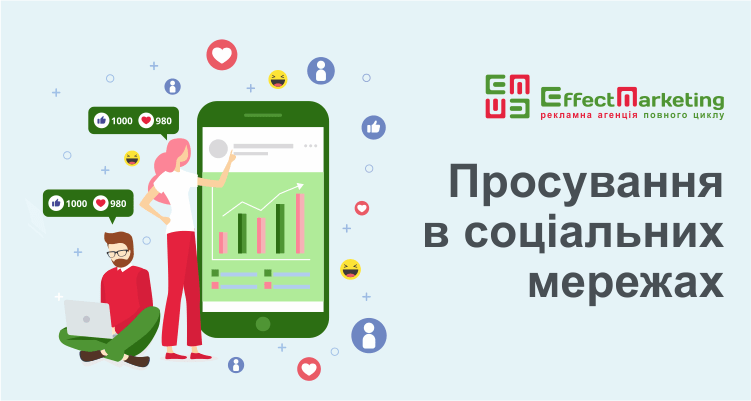 Різновиди соціальних медіа
соціальні мережі; 
блоги; 
форуми; 
сайти відгуків; 
сервери фото- та відеохостингу; 
віртуальні служби знайомств;
геосоціальні мережі. 
Слід зазначити, що чіткі межі між цими різновидами розмиті
Під блогом розуміють веб-сайт, основний зміст якого – періодично додані користувачами записи (текст, зображення або мультимедіа). 
Для блогів характерні недовгі записи (особливо, у випадках так званих «мікроблогів») тимчасової значущості, блоги зазвичай публічниі і передбачають сторонніх читачів, які можуть вступити в публічну полеміку з автором (у коментарі до блогозапису або своїх блогах). 
Сукупність усіх блогів в мережі Інтернет називають блогосферою.
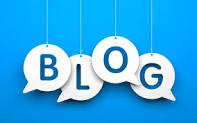 Веб-форуми є веб-додатками, призначеними для організації спілкування відвідувачів деяких Інтернет-ресурсів (веб-сайтів або порталів). На ресурсах вебфоруму користувачі задають цікаві для них теми, які потім обговорюються і іншими користувачами шляхом розміщення повідомлень (посту) всередині цих тем.
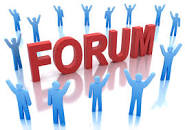 Веб-сайти відгуків створюються з метою підвищення ефективності і якості надаваних (не обов'язково в Інтернет-середовищі) послуг і товарів. Користувачі, відвідуючи веб-сайти відгуків, залишають там свої повідомлення, беруть участь в анкетуваннях, формують думки про ту чи іншу послугу чи товар.
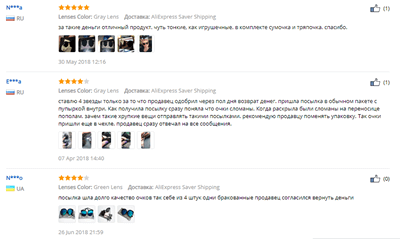 Фотохостинг – це веб-сайт, що дозволяє публікувати будь-які зображення (найчастіше, цифрові фотографії) в мережі Інтернет. Основна перевага фотохостингу – зручність демонстрації розміщених фотографій. 
Відеохостинг – це веб-сайт, що дозволяє завантажувати і переглядати відеоінформацію у веб-браузері. Відеохостинг набирає популярності у зв'язку з розвитком широкосмугового доступу до мережі Інтернет.
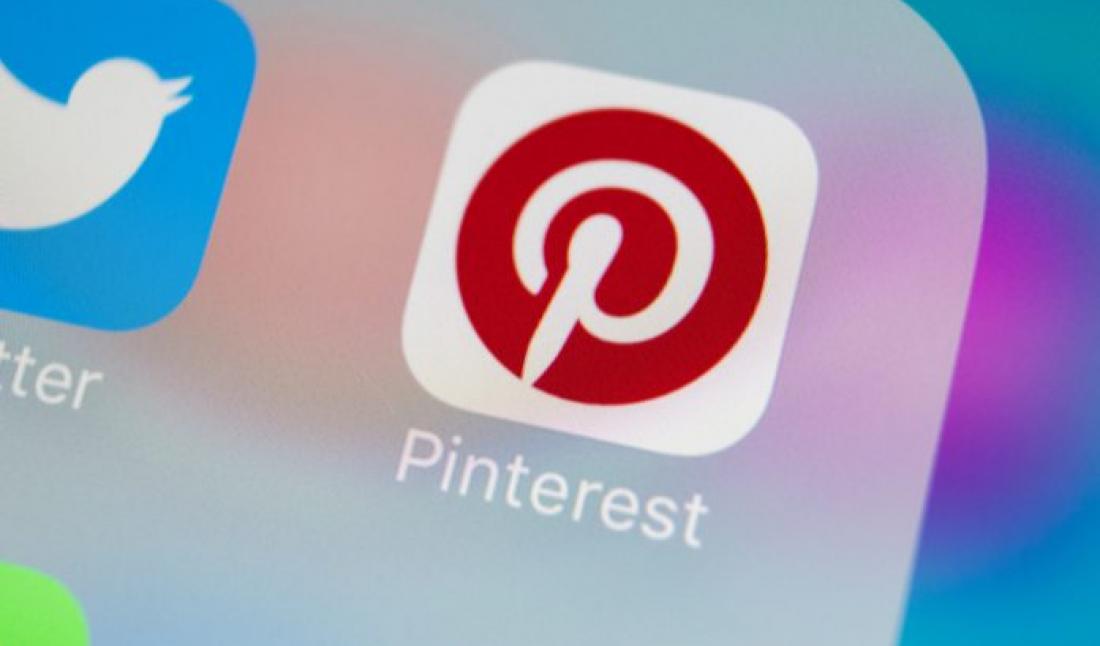 Віртуальна служба знайомств є Інтернет-сервісом, який надає послуги з віртуального знайомства користувачів з цілями спілкування, створення сім’ї, серйозних відносин, налагодження ділових контактів тощо. 
При використанні віртуальної служби знайомств користувач створює анкету, в якій вказує свій псевдонім (нік-нейм) та інші параметри, потрібні службі (стать, вік, мета знайомства, інтереси, фотографії). Після реєстрації користувач може спілкуватися з іншими користувачами, отримувати повідомлення і відповідати на них. 
Різновид – спеціальні соціальні мережі 
чи застосунки.
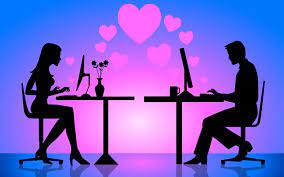 Геосоціальні мережі – це різновид соціальних мереж, в яких користувачі залишають дані про своє місцезнаходження, що дозволяє об’єднувати і координувати їх дії на підставі інформації про те, які люди присутні в тих чи інших місцях, які події відбуваються в цих місцях
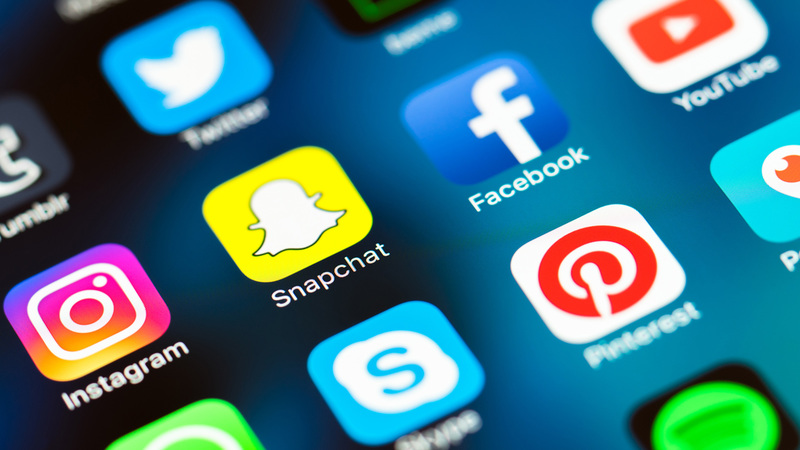 Візуальний контент та його складові
кольористика;
логотип (шапка);
слоган;
зворотній зв'язок;
спільні графічні елементи (наприклад, фірмовий персонаж, традиційне оформлення частин тексту).

Чому не прийнято говорити про шрифт та виділення як базові візуальні елементи в оформленні соціальних медіа?
Візуальний контент та його складові
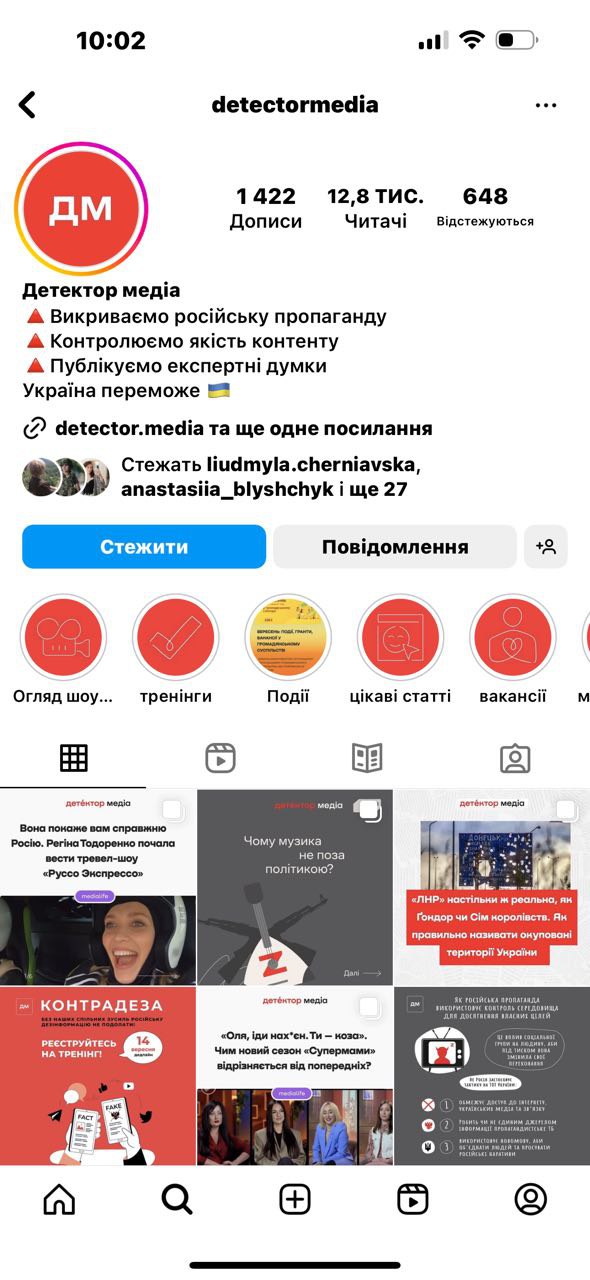 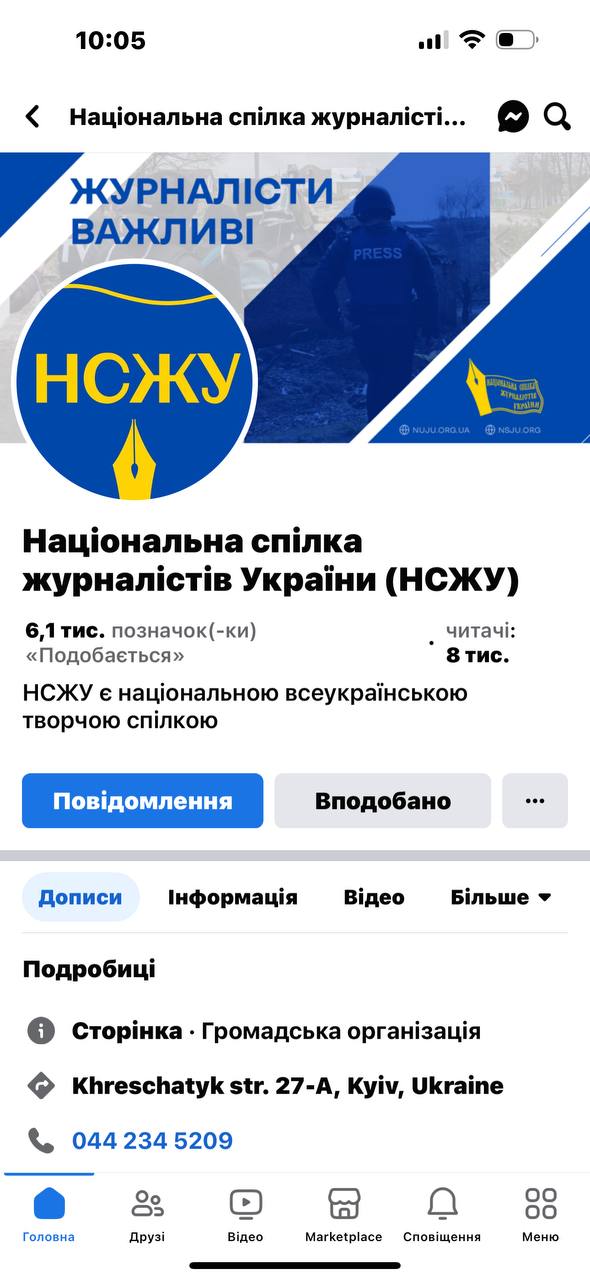 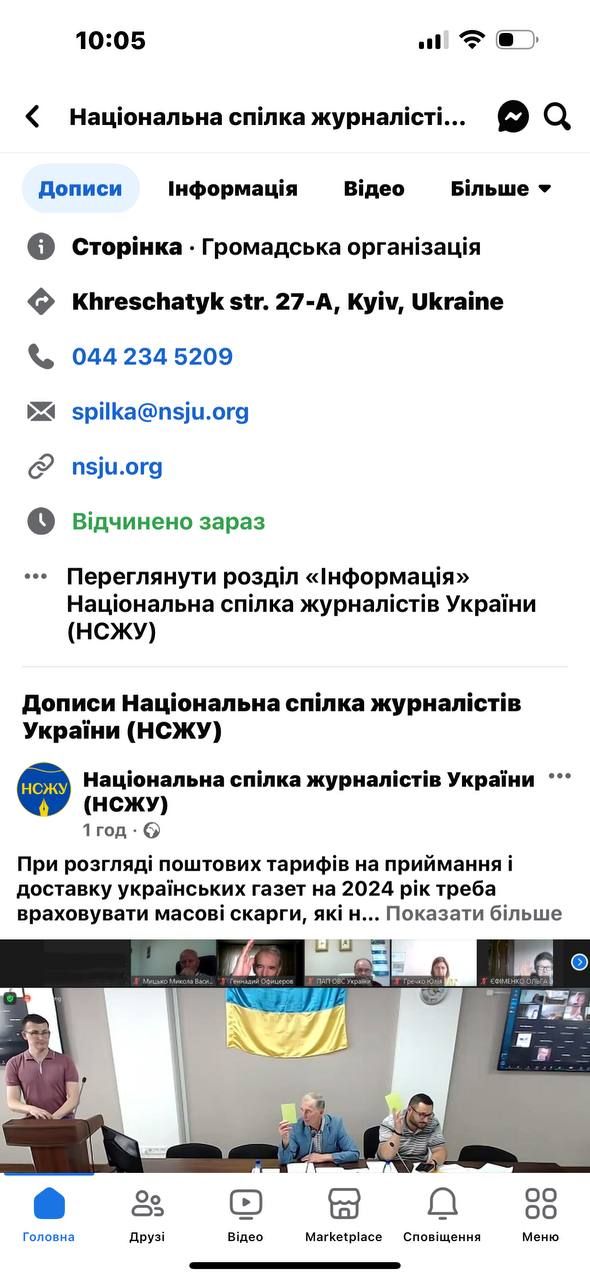 Фільтри-маски як інструмент маркетингу
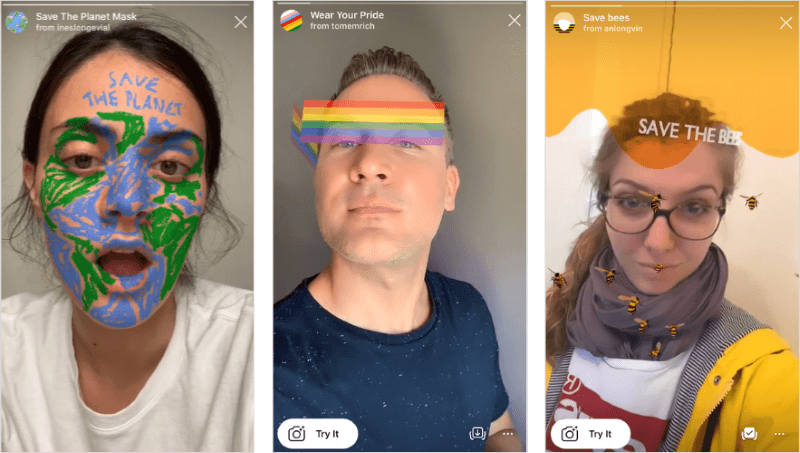 Фільтр-маска в Instagram – це форма маркетингу вірусного контенту. Якщо він справді добрий і люди виявляють до нього інтерес, він може поширитися зі швидкістю лісової пожежі, просуваючи ваш бренд. 
Принципи створення сучасних фільтрів-масок на які потрібно звернути увагу: вірусність – дозволить поширити фільтр-маску на більшу кількість людей; трендовість – фільтр-маска з хайповою темою, яка має значну популярність серед людей на якийсь проміжок часу; 
не тільки брендоспрямованість – логотип, бренд не повинен бути у кожному фільтрі-масці, бо люди не будуть користуватися продуктом з явною рекламою і якщо вона буде на кожному кроці; 
інтерактивність – якщо фільтр-маска дозволить користувачеві керувати нею або взаємодіяти, то вона набере більшу прихильність ніж статична; 
простота та забавність – не потрібно створювати велику кількість елементів або складну композицію, розважальні фільтр-маски не мають таку мету; 
оригінальність – багато масок створюються користувачами кожного дня, тому потрібно додавати щось нове, робити прорив у трендах.
З того часу, як Snapchat випустила World Lenses у квітні 2017 року, популярність фільтрів доповненої реальності (AR) у реальному часі різко зросла. Facebook, а згодом і Instagram (який належить Facebook - META) швидко пішли за Snapchat: вони представили ефекти камери, пізніше названі Spark AR, які дозволили користувачам бета-версії створювати свої власні іммерсивні AR-досліди та ділитися ними зі своїми передплатниками.
У 2017 році Instagram вперше представив фільтри доповненої реальності та дозволив використовувати їх лише обраним обліковим записам Instagram, таким як GUCCI, Adidas або Nike.
У серпні 2019 року Facebook та Instagram відкрили Spark AR для всіх компаній. Це означає, що тепер будь-який бізнес може створити власний AR-фільтр, який передплатники зможуть використовувати в Instagram Stories.
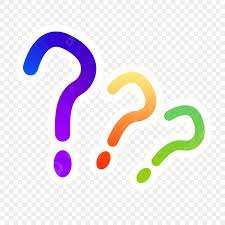 Запропонуйте приклади фільтрів-масок із сторінок соціальних медіа.
Подумайте про доречність / недоречність використання.
Чи будете Ви застосовувати фільтри у своїх журналістських матеріалах (ІДЗ)?